КОП ТН « Электрическая игрушкакраб»
Презентация.
Ликина С.С.
МАДОУ Детский сад №396
2017 г.
Любимые игрушки
Что для ребенка самый желанный подарок?
Конечно игрушка в магазинах настолько огромный выбор игрушек для детей, что, порой, можно простоять около прилавков и витрин не один битый час, поражаясь фантазии производителей. И все же самые любимые игрушки те которые двигаются самостоятельно, а как интересно самому создать игрушку.
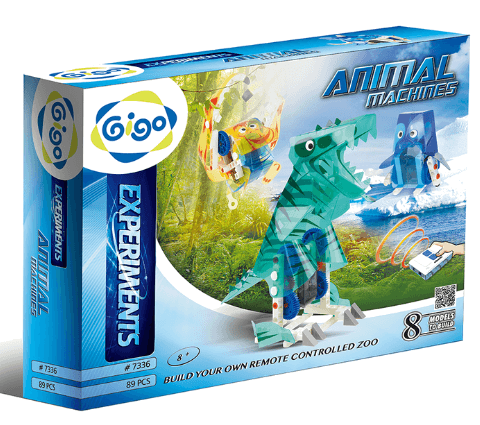 Наша практика предлагает детям уникальную возможность-почувствовать себя создателям и узнать много нового  Поможет нам в этом     Конструктор GIGO Управляемые животные.
Чему научит такая практика?
Используя детали набора ребенок может собрать восемь различных моделей животных по схемам сборки (модели имеют прозрачные накладки, что позволяет ребенку видеть, как работают механизмы). Модели управляются с помощью пульта дистанционного управления, который имеет четыре независимых канала и благодаря этому дети могут играть вместе с собранными моделями.
Ребенок знакомится с принципом работы механизмов, шестереночными передачами и многими физическими явлениями. Он развивает интерес к конструированию, ручному труду и научным занятиям. Улучшает логическое и пространственное мышление, координацию движений.
Создание движущихся животных стимулирует ребенка на дальнейшие открытия и является новой ступенькой в самосовершенствовании.
Правила безопасности.
Знакомства с различными видами животных.
Благодаря пошаговой инструкции по сборке всех механизмов и деталей конструктора, а также с научными объяснениями законов
Практика рассчитана на двевстречи
Первая встреча.
Знакомство с простыми 
механизмами
История электричества
Правила безопасности
Знакомство с крабовыми
Просмотр мультфильма
Вторая встреча
GIGO
Знакомство с конструктором
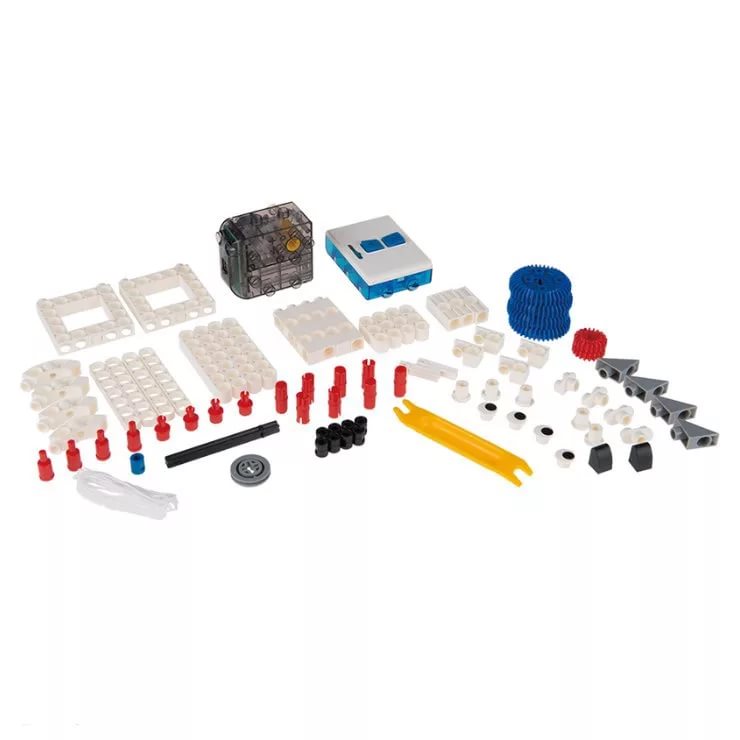 Сборка игрушка
Веселая игра с друзьями и наблюдения за работой механизмов
Игрушки для детей дошкольного возраста
Дошкольные годы ребенка являются очень важными, так как на этой стадии ребенок учится и развивается с потрясающей скоростью. Мозг ребенка развивается достаточно быстро в этот период, и он или она учится устанавливать связи между людьми, предметами и событиями.
    И отлично в этом может помочь краткосрочная практика по созданию  электрической игрушки
Спасибо за внимание ко мне и Конструктору GIGO Управляемые животные.